Day 75: OCEANIA
A part of the world that often gets neglected in the story of world history……
Remember the four world zones?
The Americas
Afro-Eurasia 
Australasia 
The Pacific
What comes to mind?
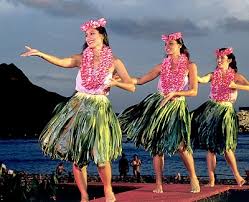 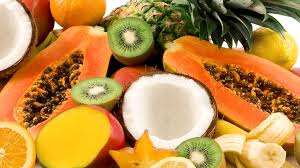 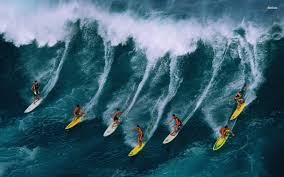 Here’s what I think of….
Evidence that I’m not crazy
Map you’ve seen your whole life…
A different perspective
Mcarthur’s universal corrective map
Oceania constitutes this much of the world….
Oceania….the term we use to encompass the whole area
Melanesia, an inherently racist term given by Europeans
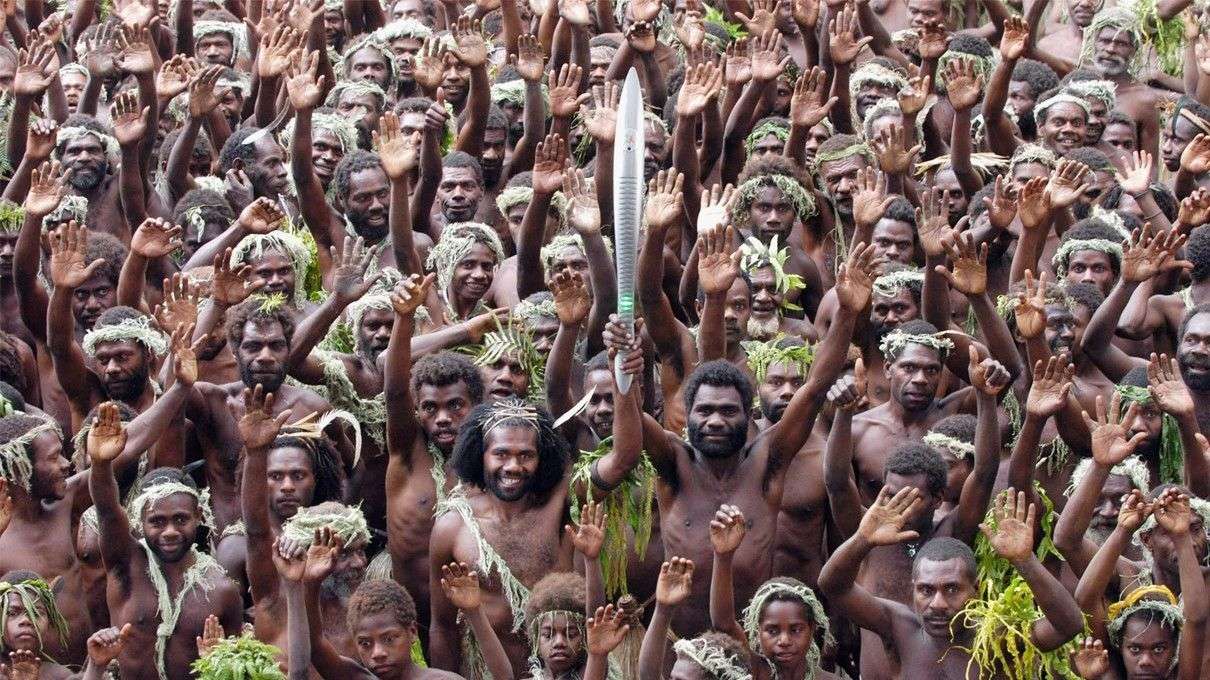 polynesia
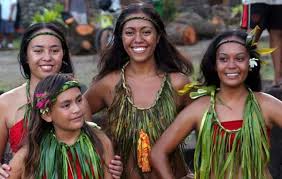 Micronesia
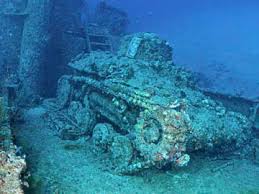 The rebbelib (stick chart)
Rebbelib are made of bamboo sticks and cowrie shells, with the shells denoting the locations of islands in the chain. The Marshallese used rebbelib like these to keep themselves on course during their travels between the islands, which are separated by miles of open ocean.
Oceania’s greatest hits
By 600 AD, they had visited the Americas
They were the first people to engage in blue water voyaging 
Produced agricultural and aquacultural techniques still used today
Created monuments on an enormous scale
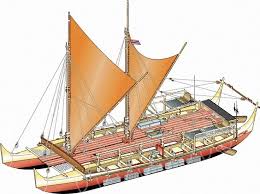 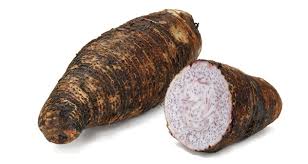 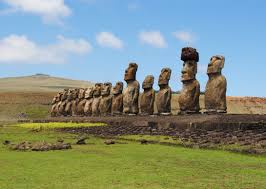 Here’s the most likely reason you hear oceania seldom discussed in history.
History connects to today.
The Americas
Afro-Eurasia 
Australasia 
The Pacific
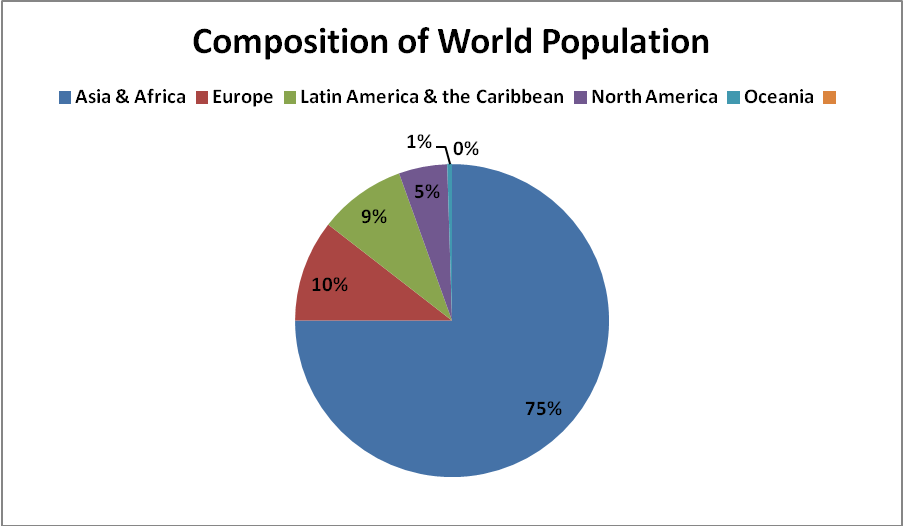 If interested in culture of the people’s of oceania
http://www.hokulea.com- The Polynesian Voyaging Society
http://izhawaii.com- Israel Kaʻanoʻi Kamakawiwoʻole’s Music
“Eddie Would Go” on ESPN’s 30 on 30 show
https://www.youtube.com/watch?v=SNSqB3WiLFw- Jonah Lomu: Greatest Rugby Player Ever.